Is-Sibt wara 
l-Epifanija
Qari mill-Ewwel Ittra ta’ 
San Ġwann Appostlu 
1 Ġw 5, 14-21
Għeżież, din hi l-fiduċja sħiħa li għandna fl-Iben ta’ Alla, li jekk nitolbu xi ħaġa skont ir-rieda tiegħu, hu jismagħna.
U ladarba nafu li hu jismagħna f’dak li nitolbu, mela nafu wkoll li kulma tlabnieh jinsab diġà għandna.
Jekk wieħed jara lil ħuh jaqa’
f’xi dnub li ma jwassalx għall-mewt, wieħed għandu jitlob u Alla jagħtih il-ħajja. Dan qiegħed ngħidu għal
min jagħmel dnub li ma
jwassalx għall-mewt. Għax hemm dnubiet li jwasslu għall-mewt, imma jien mhux għal dawn qiegħed ngħid li
wieħed għandu jitlob.
Kull inġustizzja hija dnub, imma mhux kull dnub iwassal għall-mewt. Aħna nafu li kull min hu mwieled minn Alla ma jidnibx,
imma l-Imnissel minn Alla jħarsu mid-dnub, u l-Ħażin ma jmissux b’idejh.
Nafu li aħna ġejjin minn Alla u li d-dinja kollha qiegħda
taħt idejn il-Ħażin. Imma nafu wkoll li l-Iben ta’ Alla ġie u tana d-dehen biex
nagħrfu ’l Alla l-veru. U aħna ninsabu f’Alla l-veru,
f’Ibnu Ġesù Kristu. Dan hu Alla l-veru, u l-ħajja ta’ dejjem.
Uliedi, ħarsu rwieħkom 
mill-idoli!
Il-Kelma tal-Mulej
R/ Irroddu ħajr lil Alla
Salm Responsorjali
R:/ Il-Mulej jitgħaxxaq bil-poplu tiegħu
Għannu lill-Mulej għanja ġdida:
fil-ġemgħa ta’ ħbiebu 
t-tifħir tiegħu!
Ħa jifraħ Iżrael bil-Ħallieq tiegħu,
u jithennew ulied Sijon 
bis-sultan tagħhom!
R:/ Il-Mulej jitgħaxxaq bil-poplu tiegħu
Ħa jfaħħru biż-żfin l-isem tiegħu,
bid-daqq tat-tanbur u 
taċ-ċetra!
Għax il-Mulej jitgħaxxaq bil-poplu tiegħu,
u jsebbaħ lill-fqajrin 
bir-rebħa.
R:/ Il-Mulej jitgħaxxaq bil-poplu tiegħu
Bil-glorja jithennew ħbiebu,
u jaqbżu bil-ferħ fuq friexhom!
It-tifħir ta’ Alla jkun fuq fommhom:
dan hu ġieħ għall-ħbieb tiegħu kollha.
R:/ Il-Mulej jitgħaxxaq bil-poplu tiegħu
Hallelujah, Hallelujah
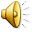 Il-poplu li kien qiegħed 
fid-dlam ra dawl kbir;
dawk li kienu f’art u dell 
il-mewt idda dawl għalihom.
Hallelujah, Hallelujah
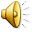 Qari mill-Evanġelju skont San Ġwann
Ġw 3, 22-30
R:/ Glorja lilek Mulej
F’dak iż-żmien, Ġesù ġie mad-dixxipli tiegħu fl-art tal-Lhudija, u baqa’ hemm magħhom jgħammed.
Ġwanni wkoll kien qiegħed
jgħammed f’Għajnun, qrib Salim, għax f’dik in-naħa kien hemm ħafna ilma; u 
n-nies kienet tiġi biex
titgħammed.
Sa issa lil Ġwanni kienu għadhom ma tefgħuhx
fil-ħabs.
Ġara mela li d-dixxipli ta’ Ġwanni tlewmu ma’
wieħed Lhudi fuq ir-rit 
tal-purifikazzjoni, u ġew għand Ġwanni jgħidulu:
“Rabbi, kien hemm raġel miegħek in-naħa l-oħra 
tal-Ġordan, dak li int xhedt għalih...
Issa, ara, hu qiegħed jgħammed, u kulħadd sejjer għandu.”
Ġwanni weġibhom: 
“Ħadd ma jista’ jirċievi xi ħaġa jekk ma tingħatalux mis-sema. Intom stess tistgħu tixhdu li jiena
għedtilkom li: 
‘jien m’iniex il-Messija,’ imma biss li: 
‘jien kont mibgħut qablu.’
Dak li għandu l-għarusa huwa l-għarus; imma 
l-ħabib tal-għarus, li
jkun ħdejh u jisimgħu, jifraħ ħafna meta jisma’
leħen l-għarus. U dan
hu l-ferħ li bih qalbi mtliet. Jenħtieġ jikber hu u niċkien jiena.”
Il-Kelma tal-Mulej
R:/ Tifħir lilek Kristu